Festipay és mobilfizetés a gyakorlatban
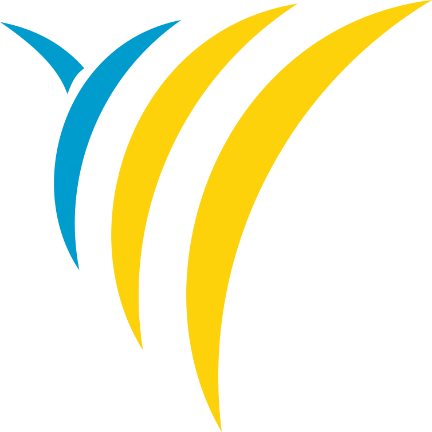 Kik vagyunk?
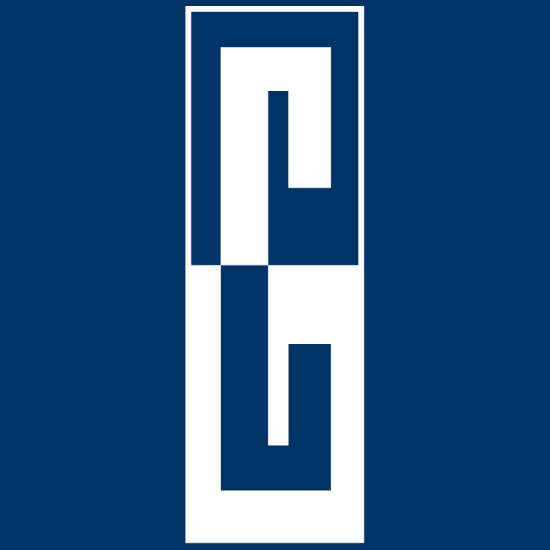 Cardnet Zrt. Magyarország egyik legnagyobb:

POS szerviz üzemeltetője
30 000 banki és nem banki POS terminál

Nem banki tranzakciós szolgáltatója
Évente több, mint 10 millió nem banki tranzakció
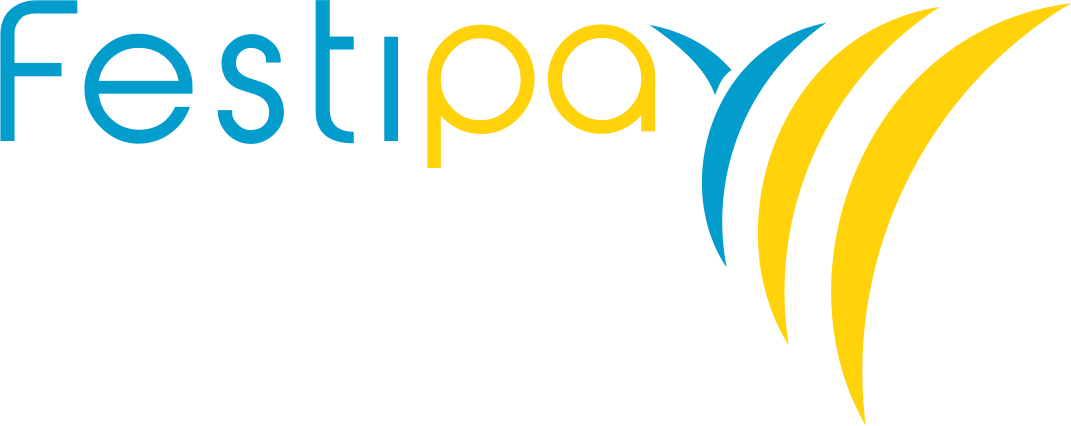 A Cardnet 2011 óta van jelen a fesztivál piacon
A Festipay, mint brand 2012-ben jelent meg először
2014-től a Sziget Kft. szolgáltatója
2015-től nemzetközi piac
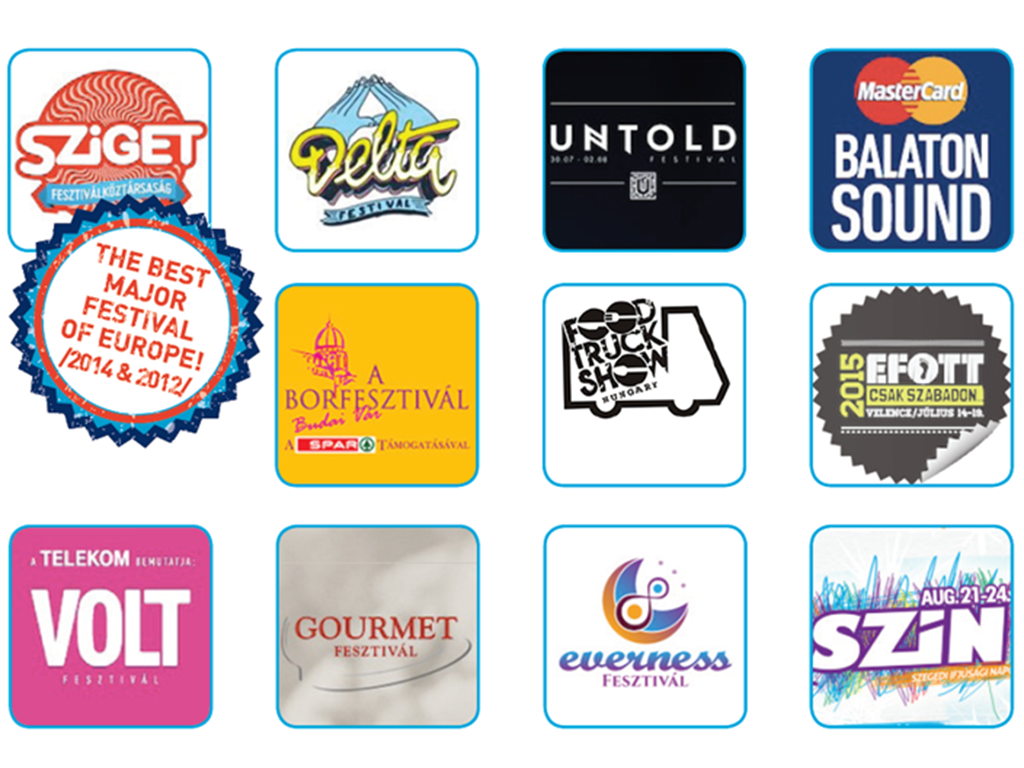 40s
5s
„Az emberek azért járnak fesztiválra, hogy sorban álljanak…”
Festipay
Technológiák
Offline
Előnyei
Egyszerű infrastruktúra
Méretezhetőség
Hátrányai
Körülményes elszámolás
Drága kártya
Online szolgáltatások hiánya
Burning Man - Black Rock Desert in Nevada
Előnyei
Az NFC elem csak azonosít
Teljeskörű online szolgáltatások
Online
Hátrányai
Rendkívül érzékeny a helyi infrastruktúrára
Nagyobb teljesítményű háttérrendszert igényel
Semi-Online
Előnyei
Közepes infrastrukturális függőség
Olcsóbb kártyával is biztonságos
Online szolgáltatásokra részlegesen alkalmas
Hátrányai
Legkomplexebb működési modell
A POS használata nem kerülhető meg teljesen
Hogyan alkalmazzunk mobilfizetést?
„Alternatív feltöltés” tölti fel a Festipay kártyát
A kártyán tároljuk az egyenleget
A bankkártyás feltöltés nem érvényesül azonnal
Alternatív feltöltés
Új feltöltési kérelem érkezik
Ellenőrizzük a kártya státuszát, jogosultságokat
Bejegyezzük a kérelmet
A kártyát a terminálhoz érintve kötegelve érvényesítjük a feltöltési kérelmeket
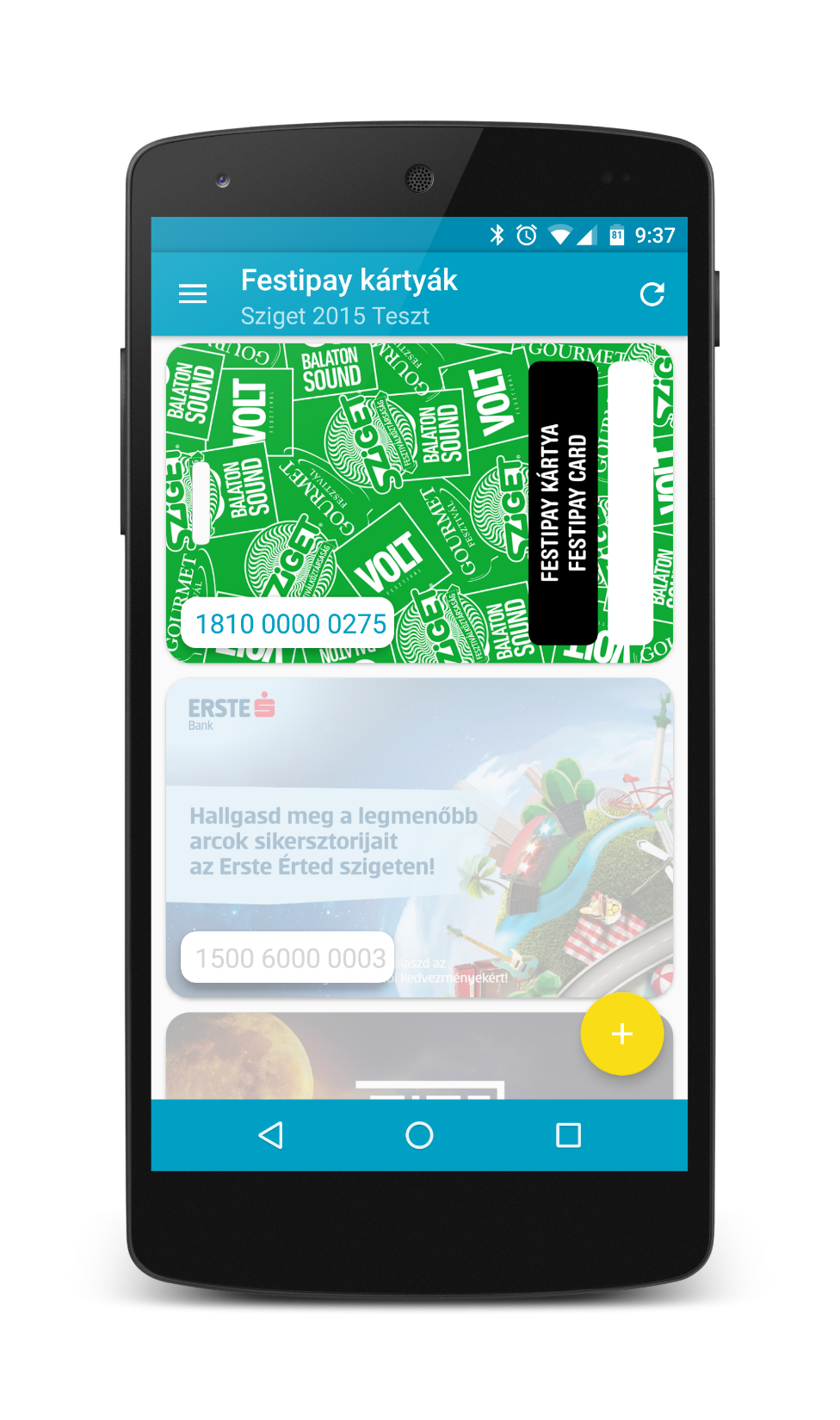 Festipay App
Gourmet 2015
zárt Beta tesztelés
Untold Festival 2015
első publikus megjelenés

Play Store
4000 telepítés
4.5 csillagos értékelés
Cellum Plug&Play SDK
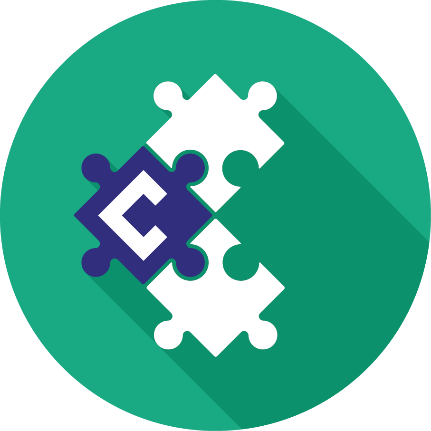 Split Secret kártyatár
Az adatokat mPIN titkosítja
PCI-DSS 3
MasterPass támogatás
2.0-ás verzió lényegesen egyszerűbben integrálható
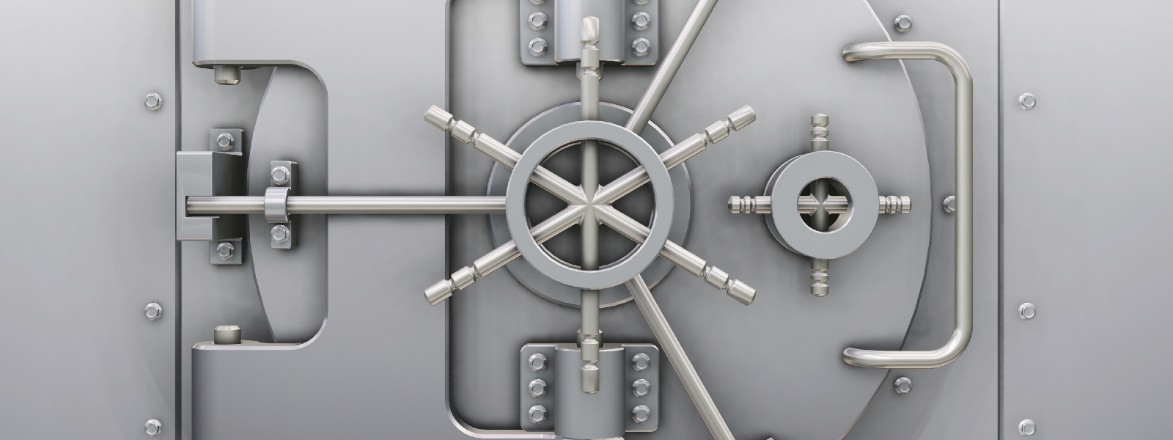 A rendszer felépítése
Alkalmazás
Festipay backend
Festipay Core
Cellum backend
Bank
Cellum SDK
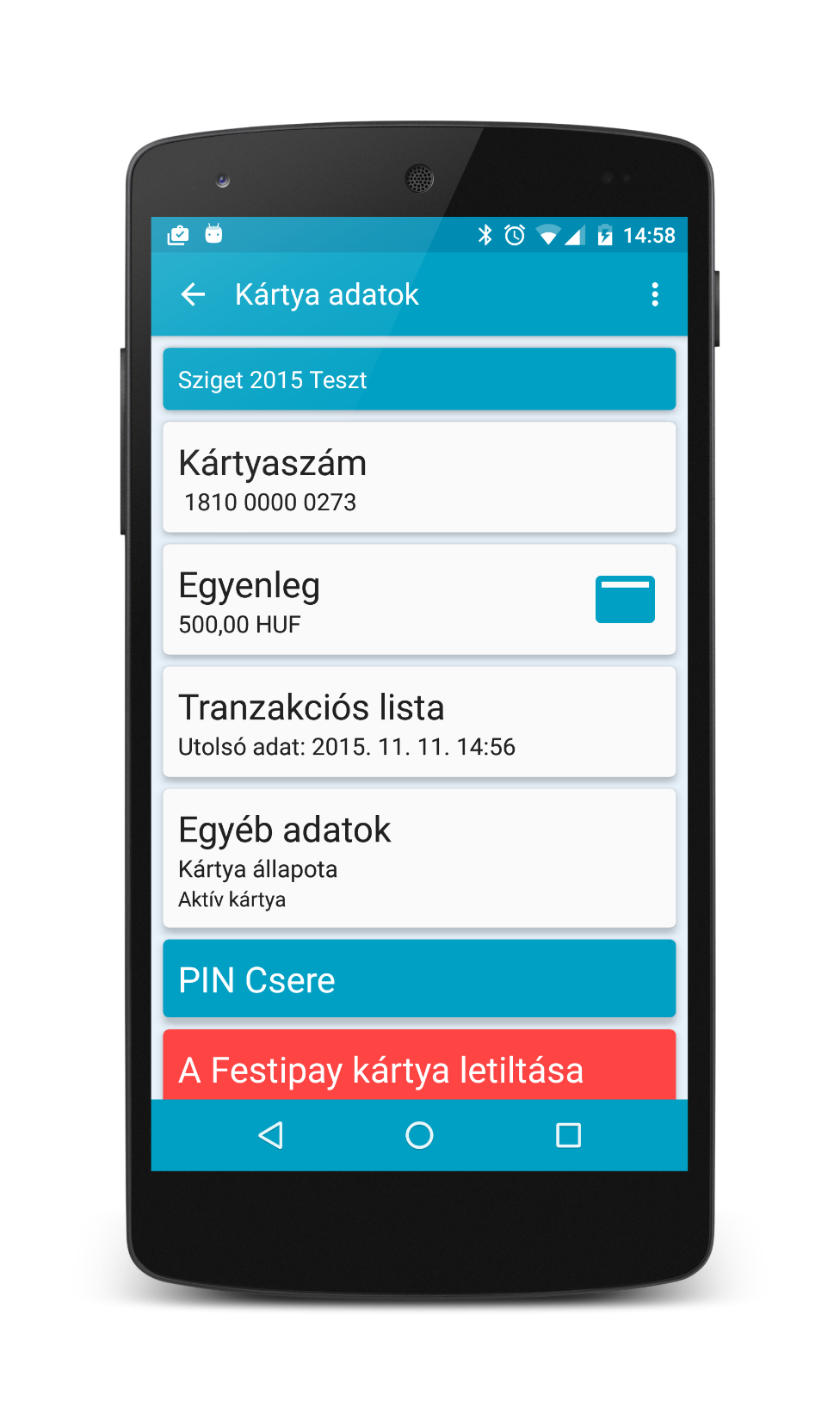 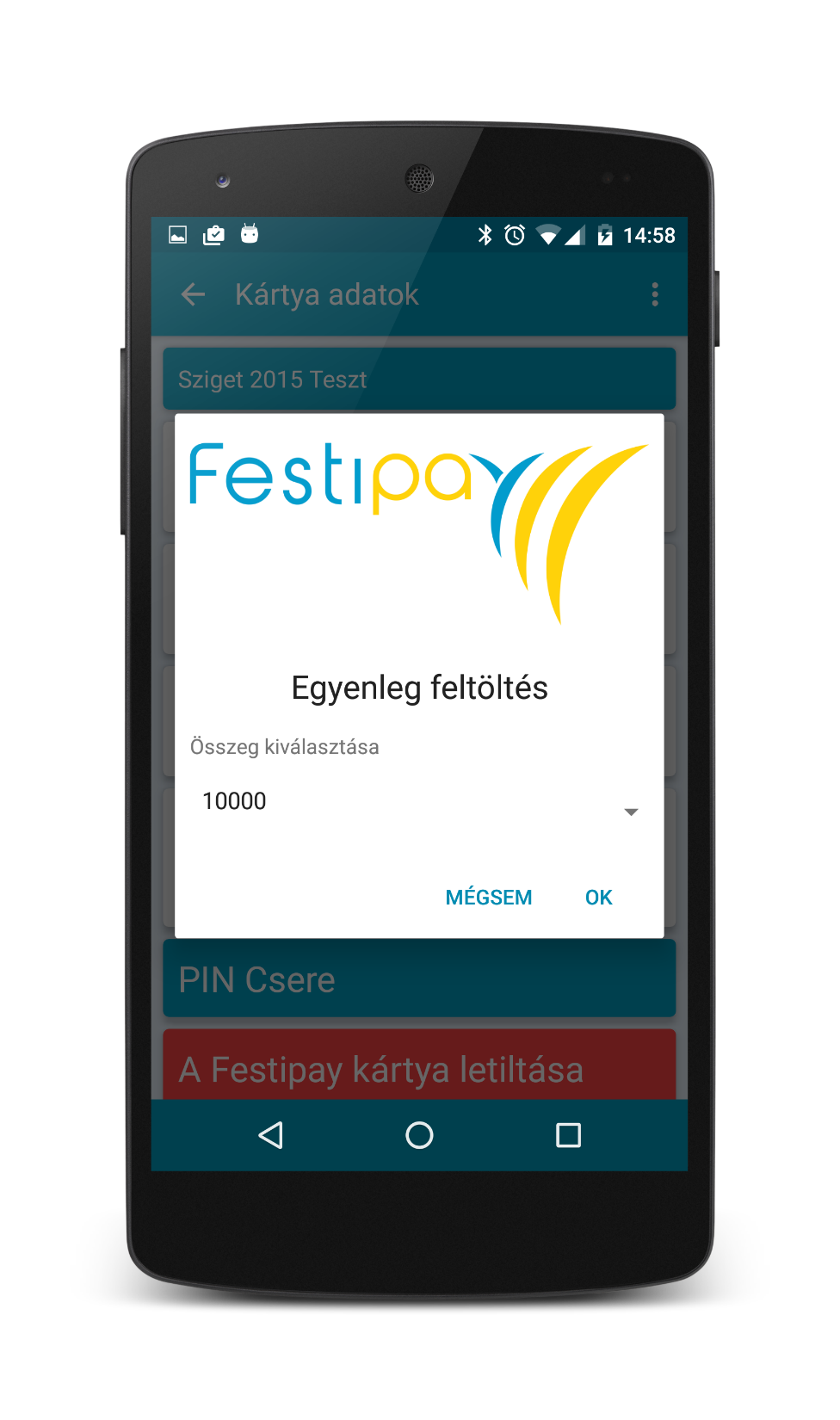 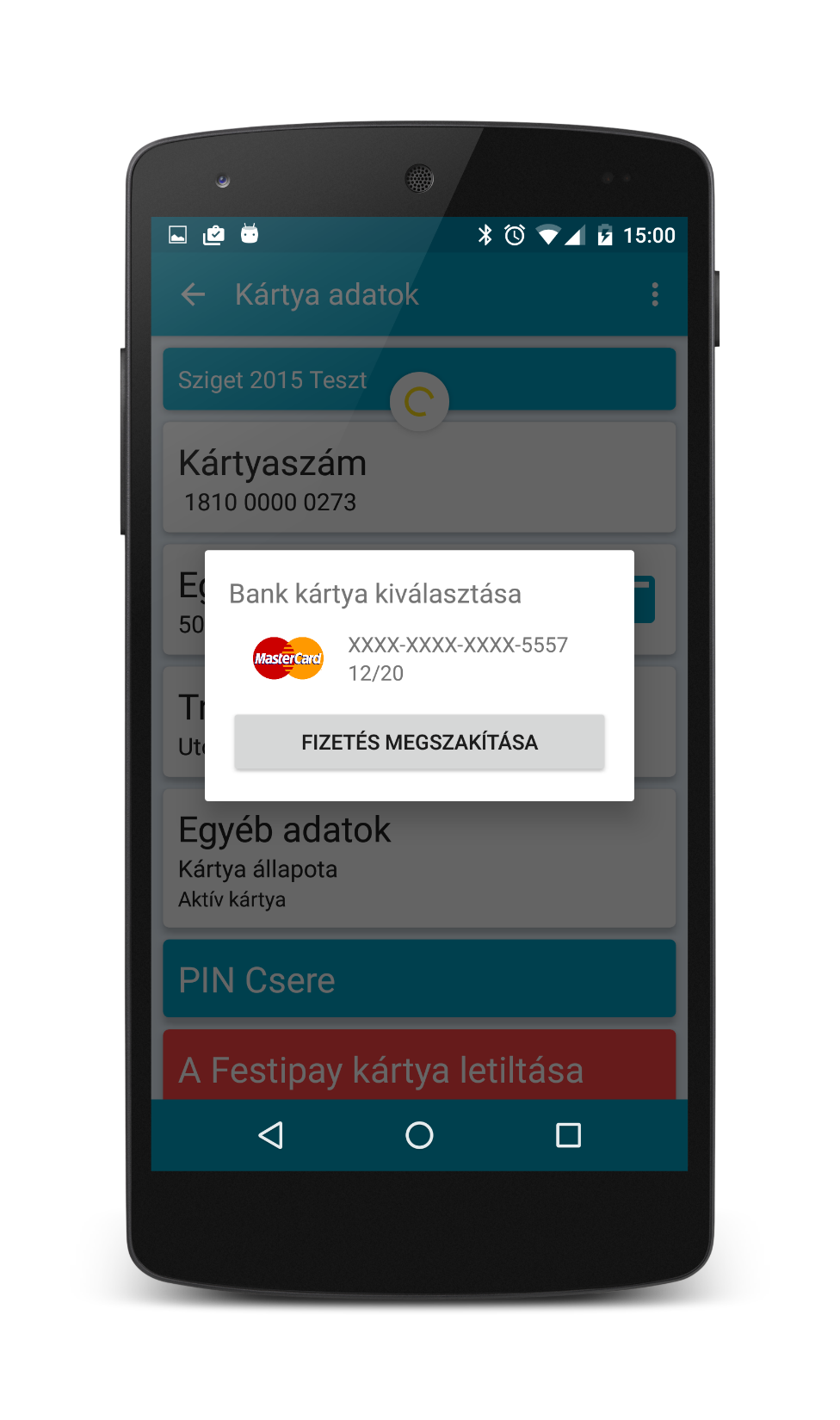 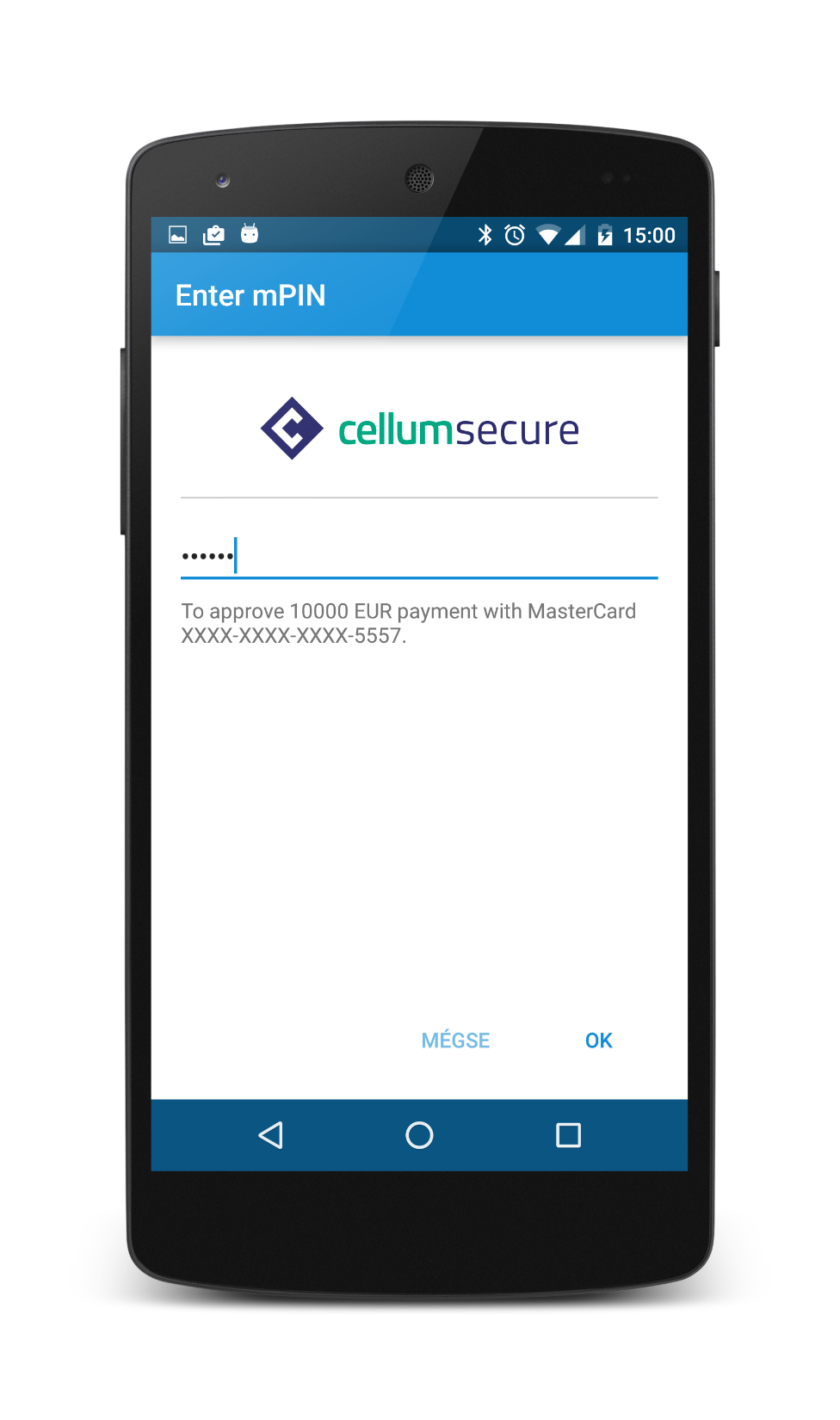 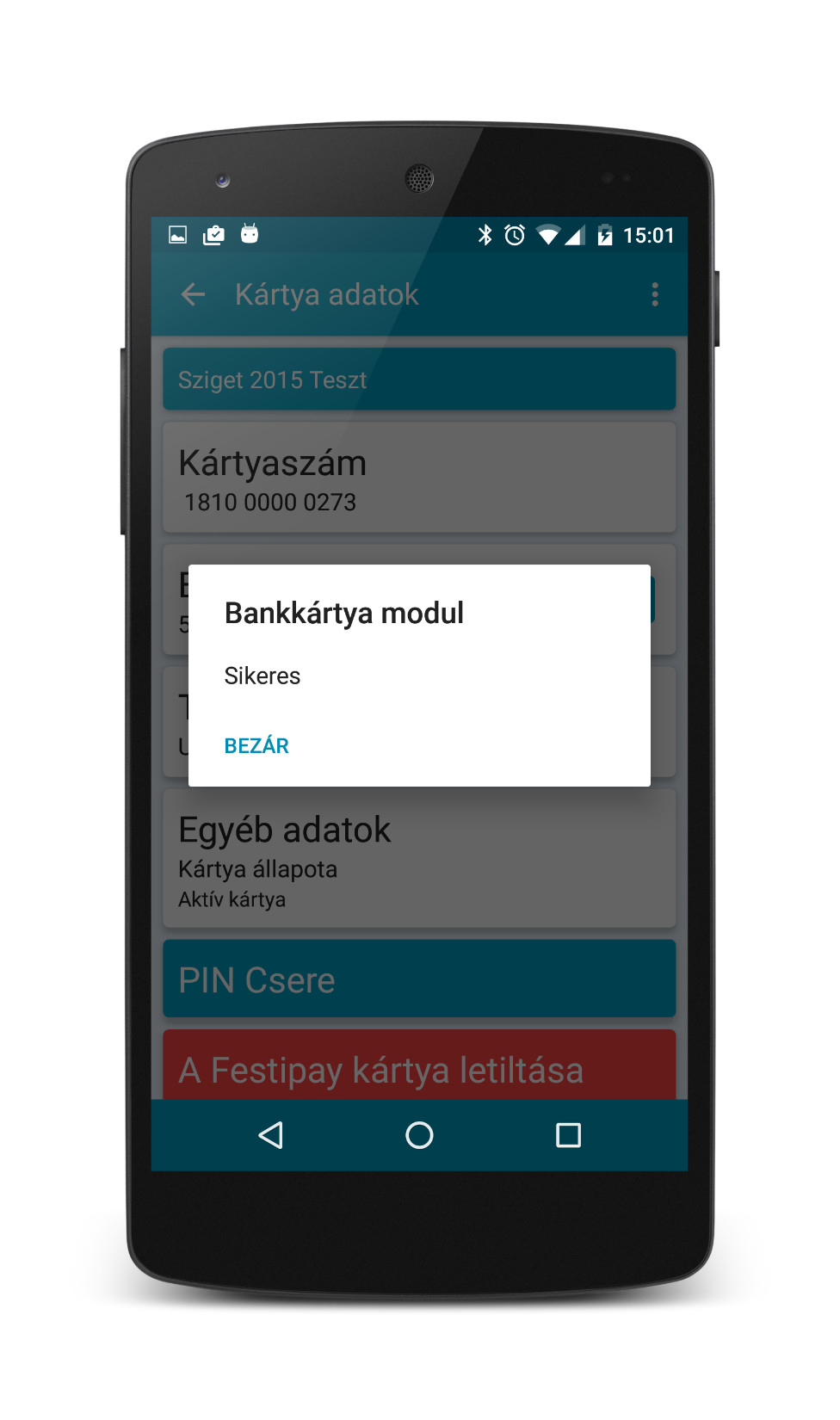 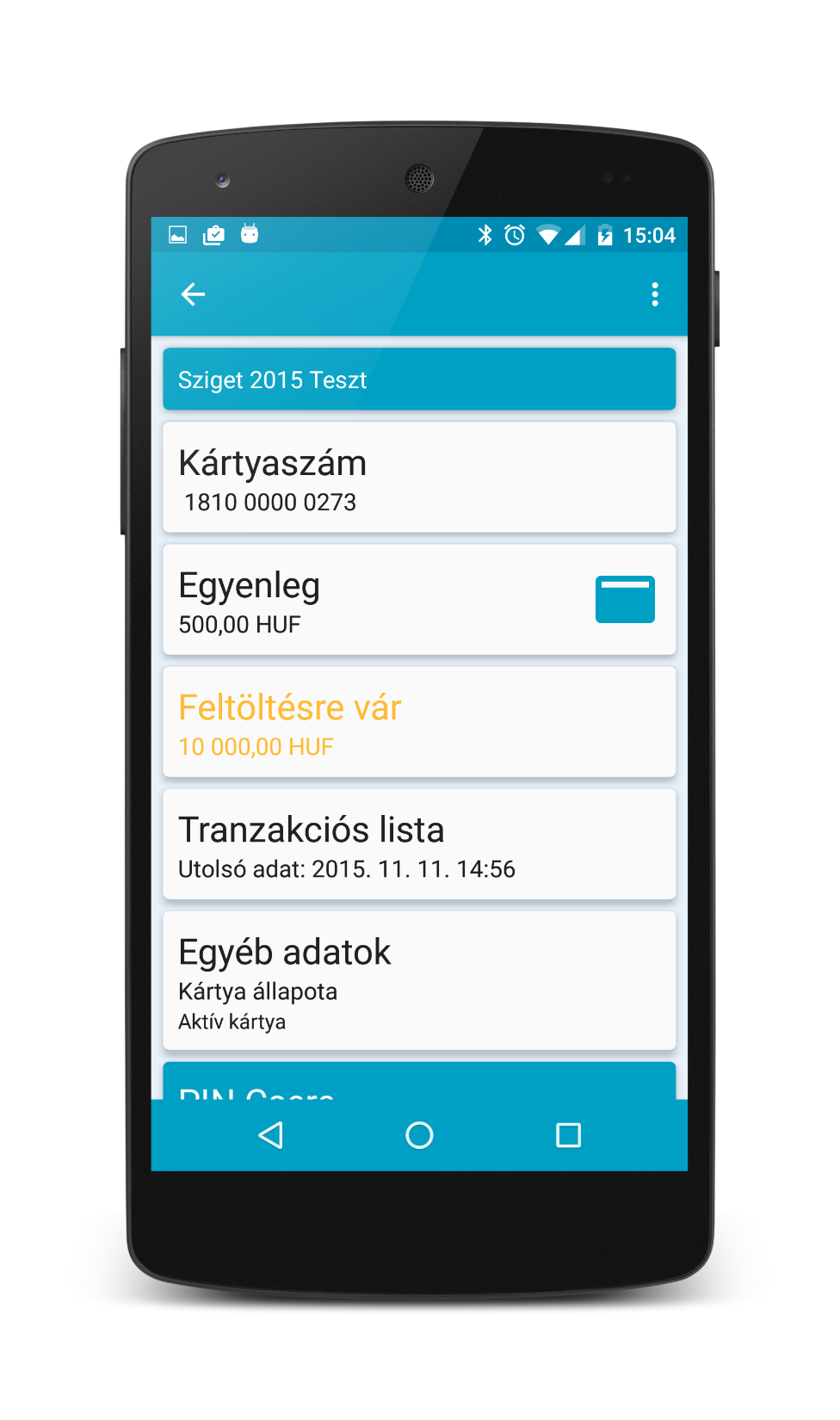 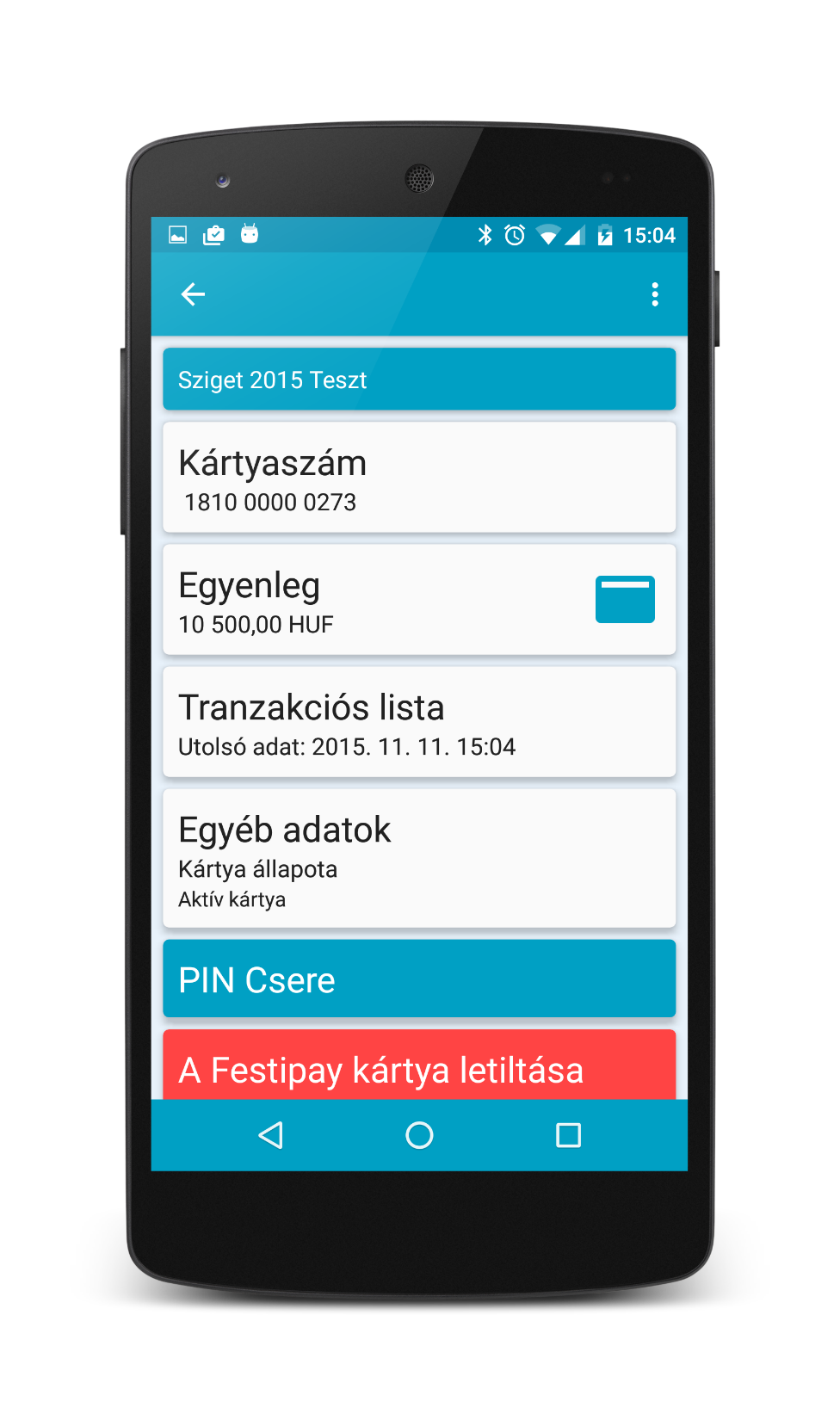 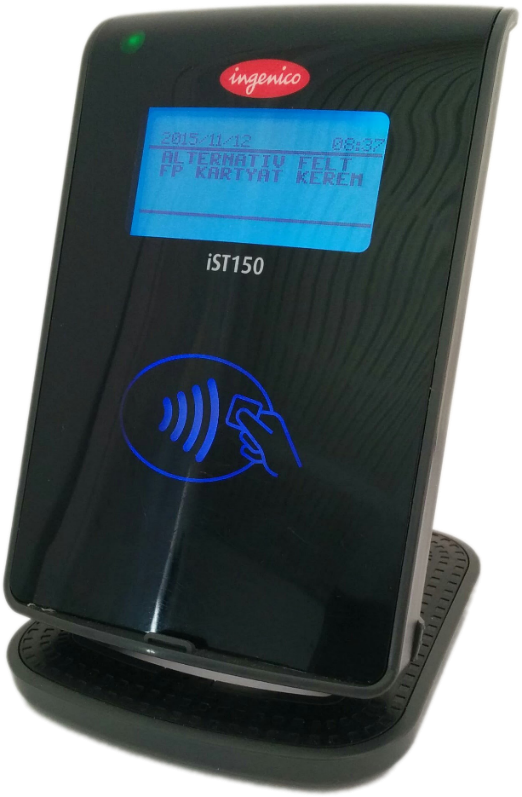 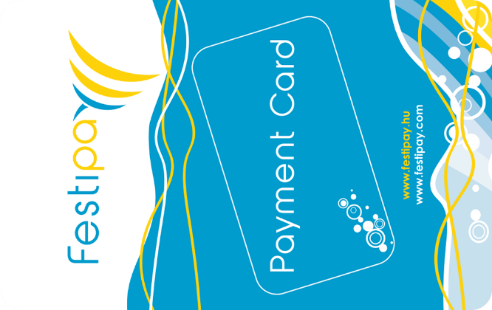 Eredmények
Zártkörű éles teszt a Sziget fesztiválon
2016-os szezonban publikus működés
IOS alkalmazás
A jövő
HCE – Host Card Emulation
Köztes terminál kiiktatása
Apple Pay, Android Pay integráció
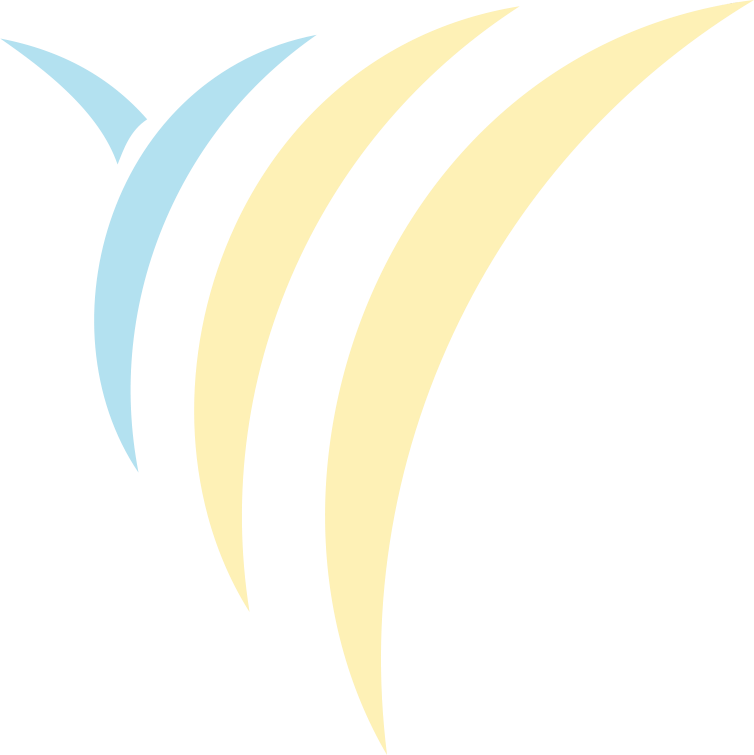 Köszönöm a figyelmet!